April, 2025
A Mode of Operation Where NSA mmWave Link is Used in DL-only Direction
Date: 2025-04-15
Authors:
Slide 1
Bilal Sadiq, Samsung Electronics
April, 2025
Overview
PHY Problem
mmWave UL will be severely limited and unreliable compared to mmWave DL
MAC Solution
NSA (Non-StandAlone) mmWave can be used in DL-only direction (supplemental DL)
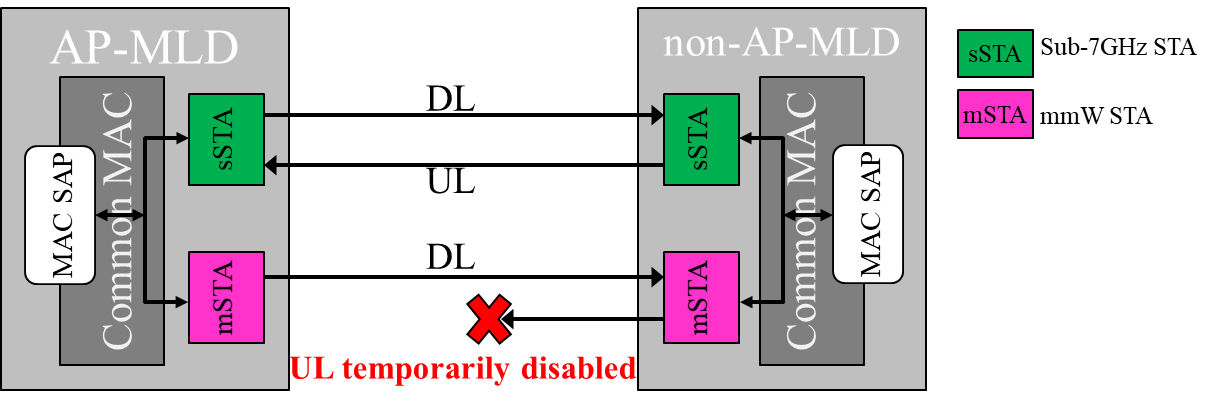 Slide 2
Bilal Sadiq, Samsung Electronics
April, 2025
Abstract
11bq should support a mode of operation where NSA mmW link is used in DL-only direction
At times, capability of an 11bq user-device will get reduced to DL-only (RX-only) operation in mmWave, for various reasons (discussed later)
As a by-product: This mode will enable a simpler & cheaper 11bq user-device without mmWave TX hardware, which can prove a catalyst for 11bq adoption
AP-MLD
non-AP-MLD
sSTA
Sub-7GHz STA
DL
mSTA
Common MAC
Common MAC
mmW STA
sSTA
sSTA
MAC SAP
MAC SAP
UL
DL
mSTA
mSTA
UL temporarily disabled
Or TX not implemented at non-AP mSTA
Slide 3
Bilal Sadiq, Samsung Electronics
April, 2025
Many arguments presented during SG in favor of NSA mmW are also valid arguments for DL-only mode
23/1819r0
“success of integrated 802.11 systems depends significantly on the ability to offset the substantial area and complexity of mmWave RF/antenna technology.”
Reduce power consumption, support asymmetric links, push higher complexity to AP
23/1905r0 
“commercial success of IMMW technology depends on whether complexity, cost and power consumption are given high priorities in the design”
23/2004r0 
“limited scope is critical to… minimal implementation complexity and larger market adoption”
24/0066r0
“collaborative operation between sub-7 GHz and mmWave bands may be one of the most important factors”
23/1977r1, 24/0008r2
Some of the demanding applications and use-cases are naturally DL heavy (projector, display, dock)
Slide 4
Bilal Sadiq, Samsung Electronics
April, 2025
Motivation for a DL-only mode                .              for NSA mmWave link              .
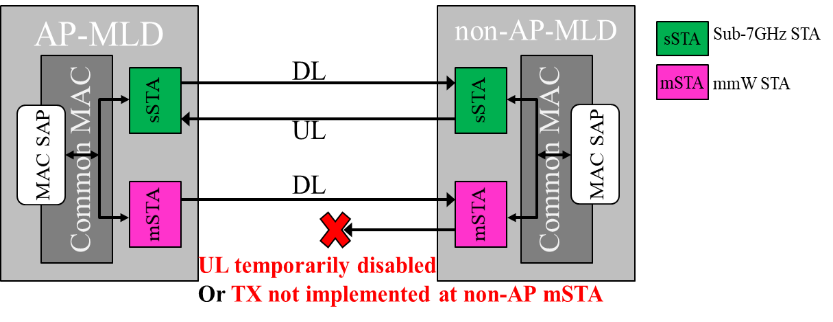 Large DL vs UL coverage mismatch in mmWave
MPE* requirements will at times force further mmWave UL power reduction, essentially prohibiting UL in mmWave
E.g., based on user grip (or any clutter) in proximity to the TX array
Significant cost, power consumption, and area to add mmWave TX chains (and associated thermal regulation)
As a byproduct of removing TX chain, slight improvement in RX (~1.5dB) due to removal of T/R switch 
Some applications and use-cases that motivate 11bq are naturally DL heavy (projector/TV/display, dock)
Supporting user-devices with RX-only in mmWave could be a stepping stone to 11bq success, increasing number of 11bq user devices, thus promoting adoption of 11bq on AP side too.
Slide 5
Bilal Sadiq, Samsung Electronics
*MPE: Maximum Permissible Exposure
April, 2025
1. Large DL vs UL coverage mismatch in mmWave
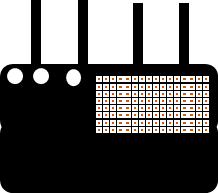 Total array gain between AP & STA
Total TX power
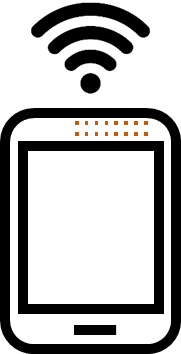 DL coverage
UL coverage
Sub-7 coverage
Slide 6
Bilal Sadiq, Samsung Electronics
April, 2025
2. Further UL power reduction due to MPE*
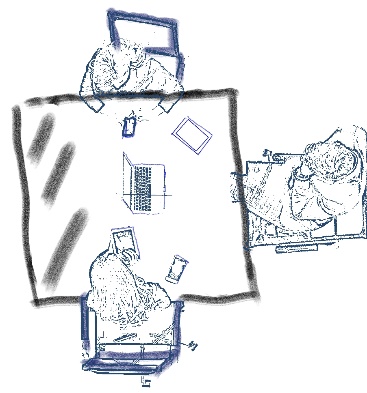 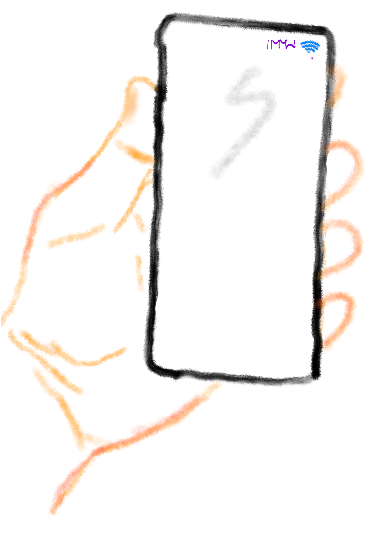 Slide 7
Bilal Sadiq, Samsung Electronics
*MPE: Maximum Permissible Exposure
April, 2025
3. Cost, power consumption, area
Slide 8
Bilal Sadiq, Samsung Electronics
April, 2025
RECAP (PHY part)        .
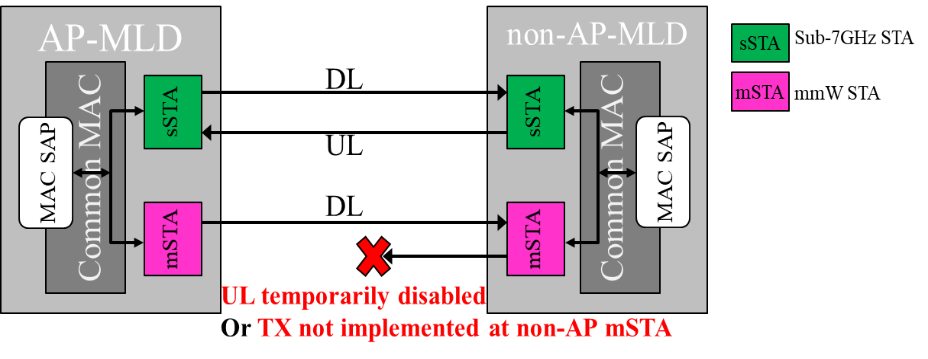 Why support a DL-only mode in mmWave:
Large DL vs UL coverage mismatch in mmWave
MPE* requirements will at times force further mmWave UL power reduction, essentially prohibiting UL data in mmWave
Significant cost, power consumption, and area to add mmWave TX chains (and associated thermal regulation)
Some applications and use-cases that motivate 11bq are naturally DL heavy (projector/TV/display, dock)
Supporting user-devices with RX-only in mmWave could be a stepping stone to 11bq success, increasing number of 11bq user devices, thus promoting adoption of 11bq on AP side too.
Slide 9
Bilal Sadiq, Samsung Electronics
*MPE: Maximum Permissible Exposure
April, 2025
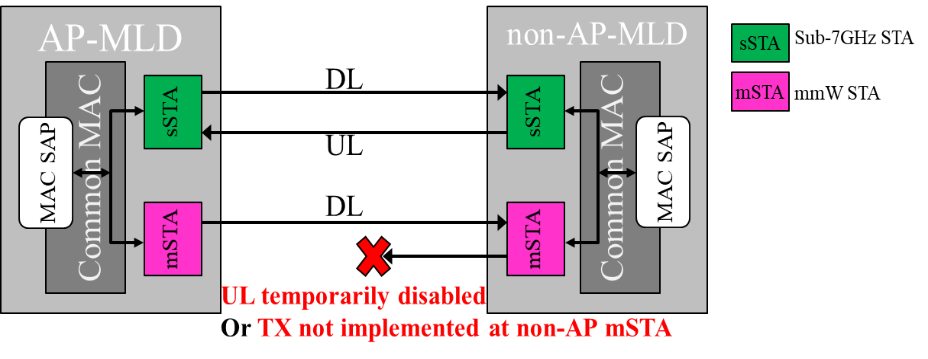 MAC discussion
Cross-link BA to enable NSA mmWave link in DL-only mode
Preliminary feasibility exploration
Slide 10
Bilal Sadiq, Samsung Electronics
April, 2025
Baseline MLD MAC           .
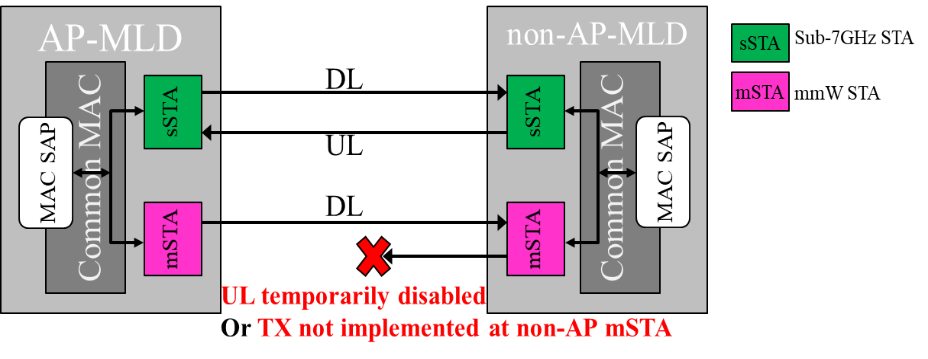 Consider a TID mapped to
a Sub-7 link
a mmW link (that we want to operate in DL-only mode)
Scoreboard kept at MLD level, as well as, per-link level   [11]
Flexible syncing requirements for Link1 scoreboard  MLD scoreboard  Link2 scoreboard (similarly, Link2 to MLD to Link1)
Flexible requirements for BA containing cross-link scoreboard (successfully received MSDUs)
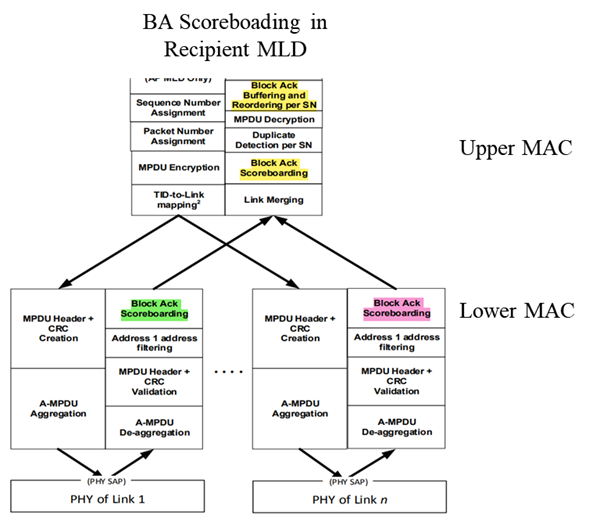 PHY of Sub-7 Link
PHY of mmW Link
Slide 11
Bilal Sadiq, Samsung Electronics
April, 2025
Baseline MLD MAC           .
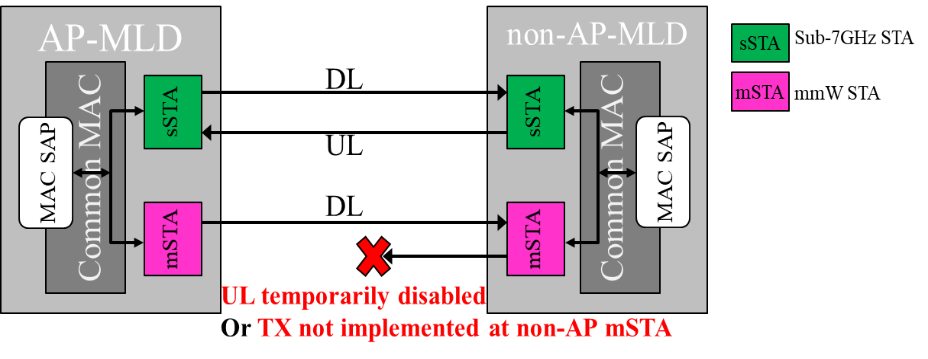 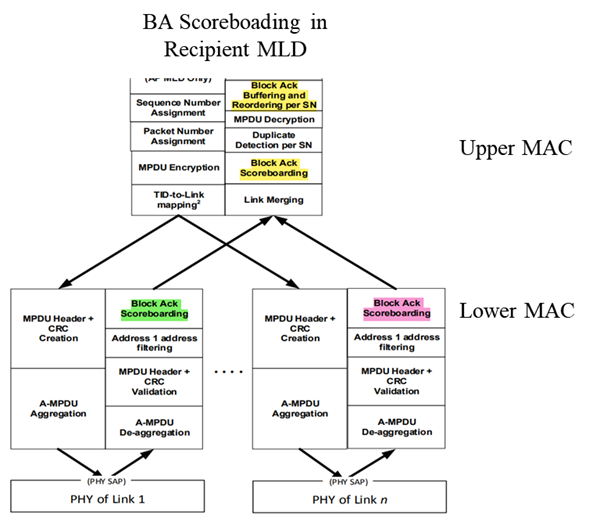 SSN
x
x
x
x
x
x
x
“shall”
“may”
PHY of Sub-7 Link
PHY of mmW Link
Slide 12
Bilal Sadiq, Samsung Electronics
April, 2025
MLD MAC in DL-only mode on mmW link
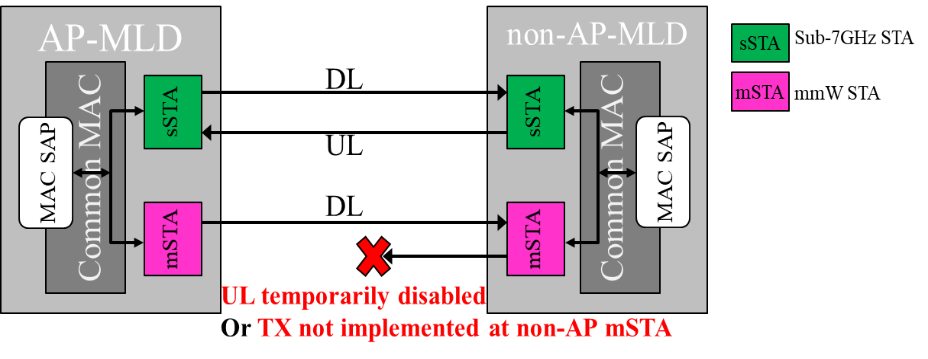 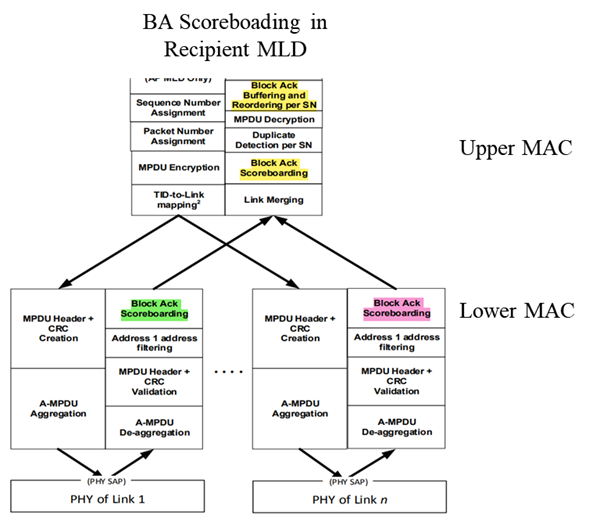 SSN
x
x
x
x
x
x
x
“shall”
“shall” (when conditions met)
PHY of Sub-7 Link
PHY of mmW Link
Slide 13
Bilal Sadiq, Samsung Electronics
April, 2025
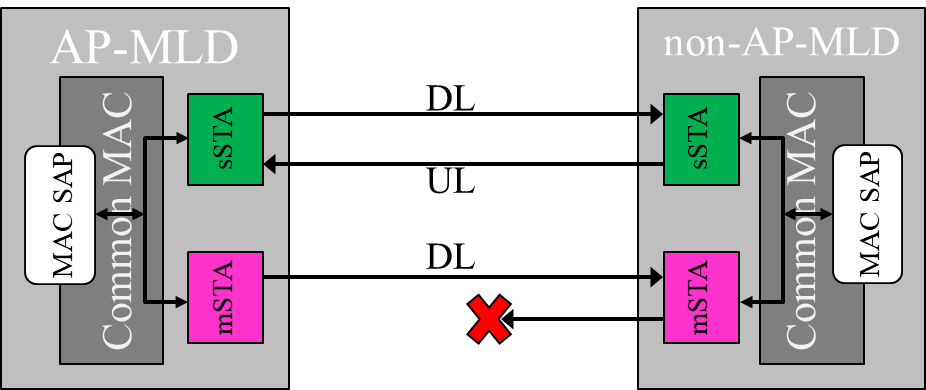 Future Work
Details of cross-link BA to support DL-only mode on NSA mmW link
DL-only mode capabilities indication, setup, transition in/out, termination procedures
Other MAC changes/recommendations needed to support DL-only mode
Slide 14
Bilal Sadiq, Samsung Electronics
*MPE: Maximum Permissible Exposure
April, 2025
Recap and closing comments
PHY Problem
mmWave UL will be severely limited and unreliable compared to mmWave DL
PHY-centric solutions: E-ELR, Narrow band or DRU-like power-boasted UL
But this is like driving a Ferrari on dirt road, just to go pickup your Amazon delivery 
MAC Solution
With minor enhancements, NSA mmWave can be used in DL-only direction (supplemental DL)
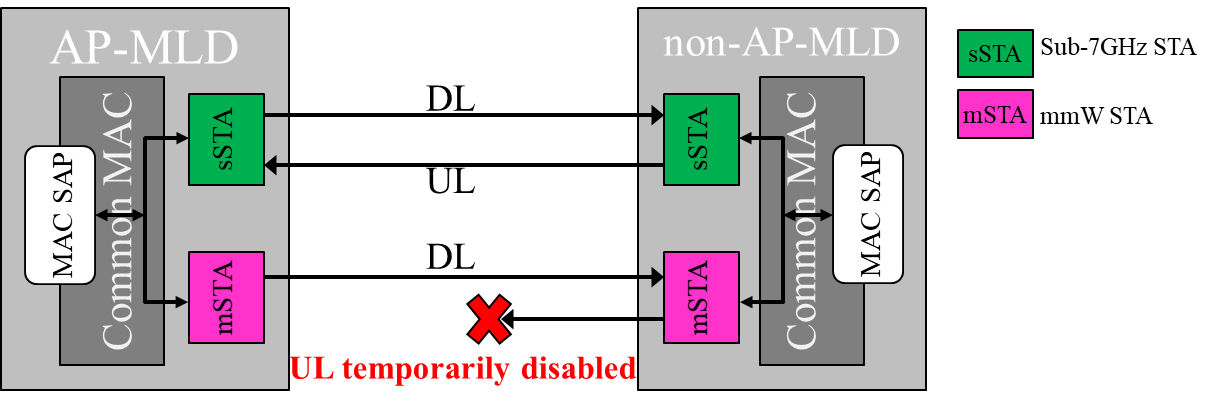 Slide 15
Bilal Sadiq, Samsung Electronics
April, 2025
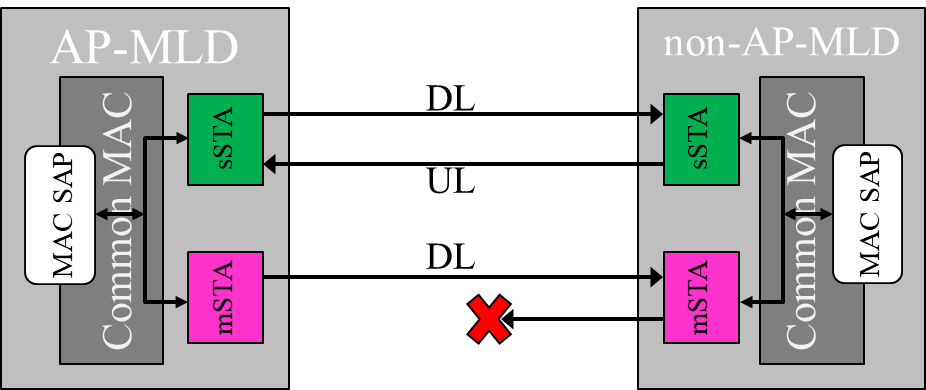 Conclusion
The third time’s the charm (ad, ay, bq)? Are we sure?
From previous attempts at mmWave, we’ve learnt that NSA (Non-StandAlone) is perhaps the key, as clearly captured in PAR
Now we better use this key to (at least) design a Minimum Viable System
We need to use NSA to get around the limitations of mmWave UL, so that 11bq can be adopted for the mainstream use-case: data offload to mmWave to reduce congestion on Sub-7GHz link
Slide 16
Bilal Sadiq, Samsung Electronics
*MPE: Maximum Permissible Exposure
April, 2025
Straw Poll
The Non-StandAlone operation defined in 11bq should also support a DL-only mode in mmWave.

Yes, No, Abstain
Slide 17
Bilal Sadiq, Samsung Electronics
April, 2025
References
[1] 15/0866r4, 11ay Evaluation Methodology
[2]	14/0882r4, 11ax Channel Model Document
[3] 3GPP TR 38.901, Study on channel model for frequencies from 0.5 to 100 	GHz
[4] C95.1-2019 - IEEE Standard for Safety Levels with Respect to Human Exposure to Electric, Magnetic, and Electromagnetic Fields, 0 Hz to 300 GHz
[5] ICNIRP. Guidelines for limiting exposure to electromagnetic fields (100 kHz to 300 GHz). Health Phys 118(00):000–000; 2020
[6] FCC-19-126A1
[7] He et al., Implications of Incident Power Density Limits on Power and 	EIRP Levels of 5G Millimeter-Wave, IEEE Access, 2020
[8] 3GPP TS 38.321 (See MPE P-MPR in Power Headroom Report)
[9] 3GPP TR 38.840, Study on User Equipment (UE) power saving  in NR
[10] Qualcomm Smart Transmit
[11] P802.11be/D7.0 [35.3.8 Block ack procedures in MLO]
Slide 18
Bilal Sadiq, Samsung Electronics